Porovnávacia analýza permakultúry s inými filozofickými platformami
Monika Žiaranová, 439703
Rôzne definície permakultúry
Permakultúra je tvorivá dizajnová odpoveď na svet s klesajúcou dostupnosťou energie a zdrojov (David Holmgren)
Permakultúra je integrovaná veda o dizajne (Bill Mollison)
Permakultúra nie je samostatná disciplína. Jedná sa skôr o dizajnový prístup založený na prepojovaní rôznych disciplín, stratégií a techník (Toby Hemenway)
Permakultúra
uprednostňuje využitie súčasného bohatstva pre obnovu prírodného kapitálu, predovšetkým stromov a lesov, ako dokázaného zdroja bohatstva pre zabezpečenie ľudstva v budúcnosti s menej fosílnymi palivami
 zdôrazňuje „nový dizajn“ zdola hore, ktorý začína u jednotlivcov a domácnosti ako hýbateľa zmeny na trhu, v komunite a na kultúrnej úrovni
na fundamentálnejšej úrovni hlásala pravdepodobnosť určitého stupňa kolapsu a pádu technológie, ekonomiky a dokonca spoločnosti
 nazerá na predindustriálne udržateľné spoločnosti ako na modely, ktoré odrážajú najzákladnejšie systémové a dizajnové princípy pozorovateľné v prírode a ktoré odpovedajú postindustriálnym systémom (Holmgren)
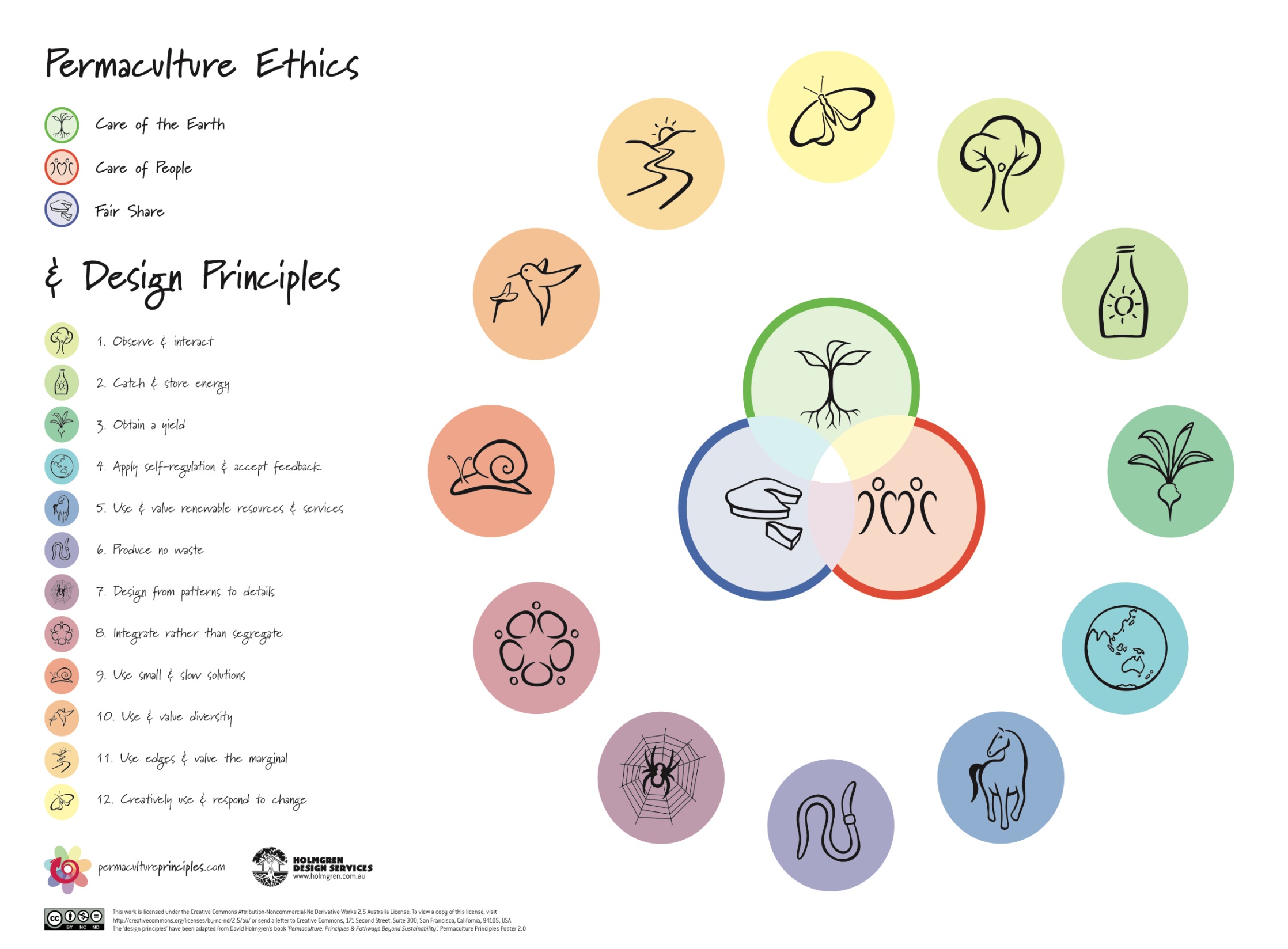 Permakultúrny kvietok (Holmgren)
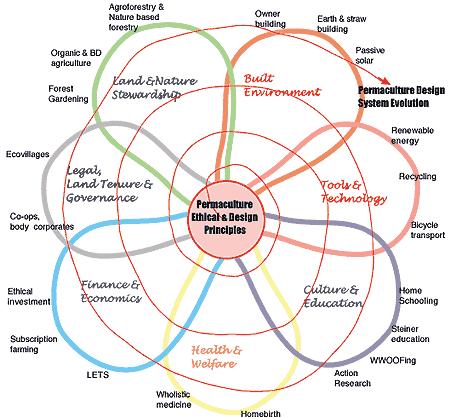 Etika a permakultúra
Etika predstavuje súhrn morálnych zásad a postojov, ktorými sa riadi jedinec alebo skupina ľudí. Permakultúrna etika je postavená na troch pilieroch, ktoré vo vzájomnom prieniku vytvárajú základ trvalo udržateľného spôsobu života ľudí na Zemi.
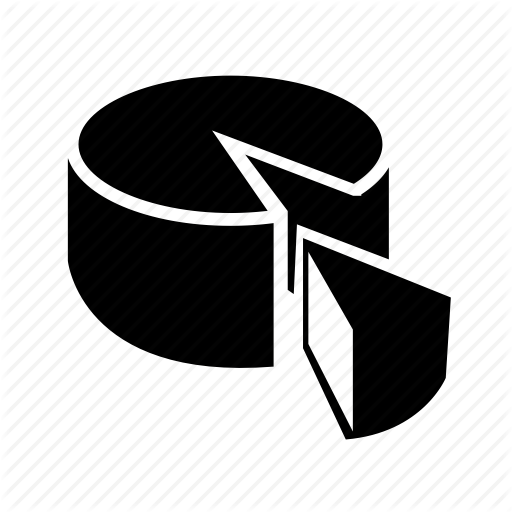 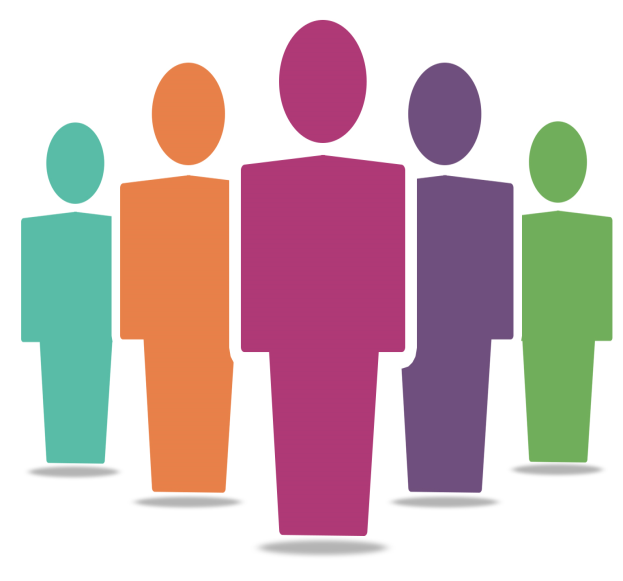 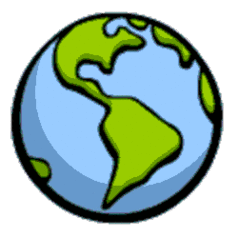 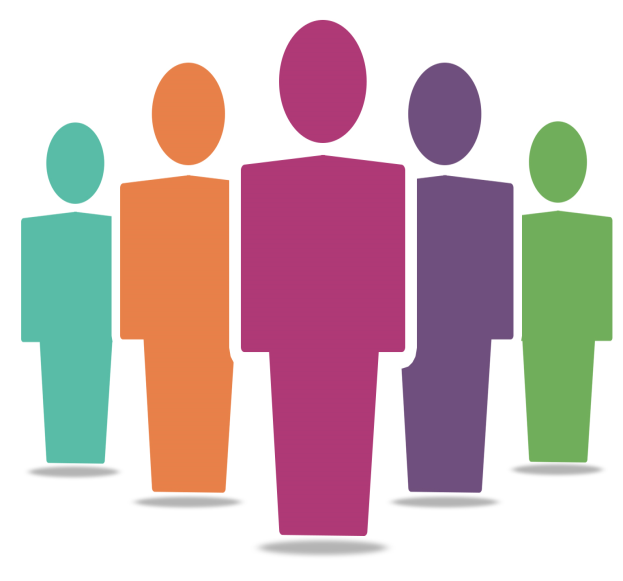 Starostlivosť o ľudí
(o seba, o svoje zdravie, o svoju rodinu, o komunitu a región, fairtrade, znižovanie dopadu globalizácie, uvedomenie si odkiaľ veci prichádzajú)
Vytvorenie systému, kde práca neznamená naháňanie prostriedkov aby sme prežili
Uspokojovanie základných potrieb seba a iných
Zabezpečenie zdravých, čerstvých a dostupných potravín
Vytváranie spoločenstiev
Podporovanie svojho regiónu
Uvedomelé nakupovanie – odkiaľ veci prichádzajú a za akých podmienok pre prácu ľudí sú vytvorené
Nepodporovať novodobý hyzenizmus a otrokárstvo
Spolupráca, nie konkurencia
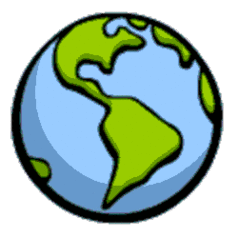 Starostlivosť o ZEM
(rastliny, živočíchy, pôda, voda, vzduch zachované v ich prirodzených podobách a prostrediach s im vlasnými vlastnosťami)
Zveľadovanie pôdy
Šetrné využívanie vody
Používanie ekologických postupov hospodárenia, tvorby potravín
Využívanie vhodných a primeraných technológií
Dopriatie radostného života zvieratám chovaným pre úžitok
Umožnisť divej prírode sa k nám priblížiť a putovať bez ohrozenia krajinou
Vytváranie opatrení proti erózií, povodniam a znečistení
Znižovanie dopravy a jej dopadu na prostredie
Efektívne využívanie neobnoviteľných aj obnoviteľných zdrojov.
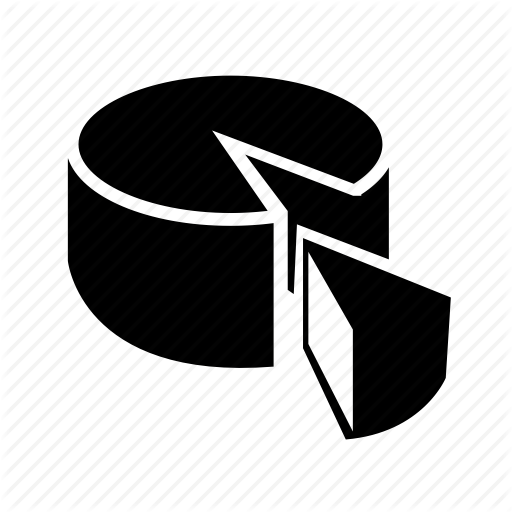 Zdieľanie
(znižovanie konzumu, poznanie „miery“. Spoločné využívanie prostriedkov, poznatkov, spolupráca)
LETS
Lokálne meny
Výmenný obchod
Zdieľanie áut, bicyklov, náradí, záhrad
Uvedomelé znižovanie spotreby/konzumu
Zdieľanie informácií
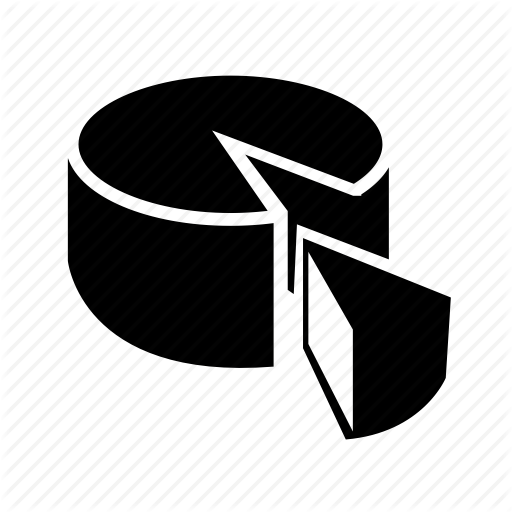 Permakultúra a marxizmus
Marxizmus – spoločnosť sa skladá zo sociálnej základne (materiálna a sociálna oblasť) a sociálnej nadstavby (morálka, zákony, umenie,...)

Predajná cena – vykorisťovanie, je to cena materiálu, cena práce a zisk, ktorý si majiteľ výrobku jeho predajom zarobí – kapitalista
Dva paradoxy v kapitalizme:
 človeka má práca šľachtiť, má ho robiť zručnejším a lepším, má ho obohacovať. No v kapitalizme človek pracuje, aby vytvoril čo najviac hodnôt a teda čím najvyšší zisk. Neprimeraná, dlhá, ťažká práca –nechutenstvo do práce. V kapitalizme práca teda človeka vykorisťuje a zneužíva na tvorbu hodnôt
modernizácia – veľký zisk, ktorý robotníci vytvárajú, je opätovne používaný na modernizáciu a teda na likvidáciu pracovných miest. Marx to považuje za podpokopávanie vlastných základov kapitalizmu
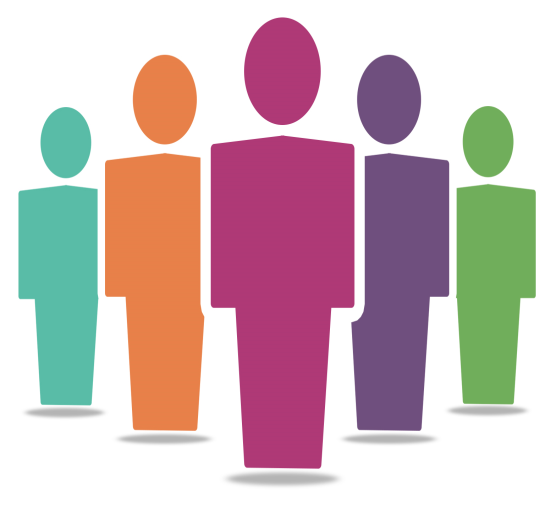 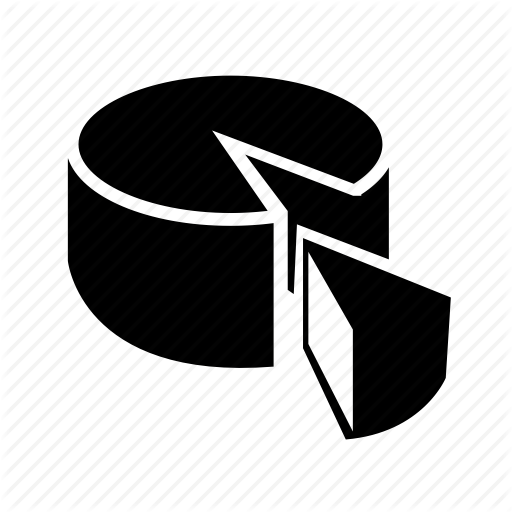 Permakultúra a marxizmus 	(možné) spoločné znaky
Spoločné vlastníctvo (lokálne a v širšom zmysle slova)
Prispievanie jednotlivca do spoločnosti podľa svojich maximálnych možností
Brať len na základe svojich nutných potrieb
Spolupráca
Dávanie prednosť začleňovaniu pred oddeľovaním
Participatívne umenie a hudba
Sociálna rovnosť a spravodlivosť (?)
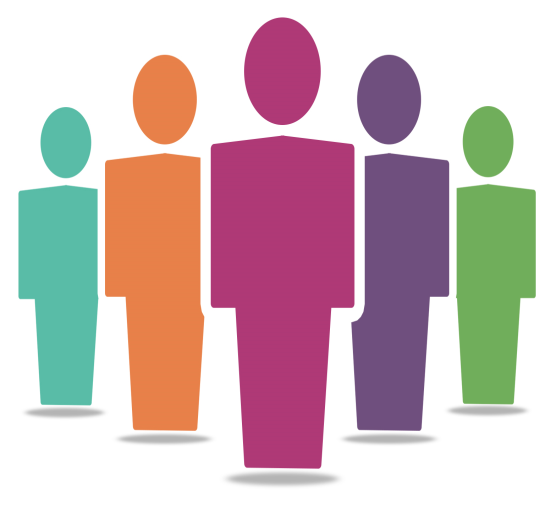 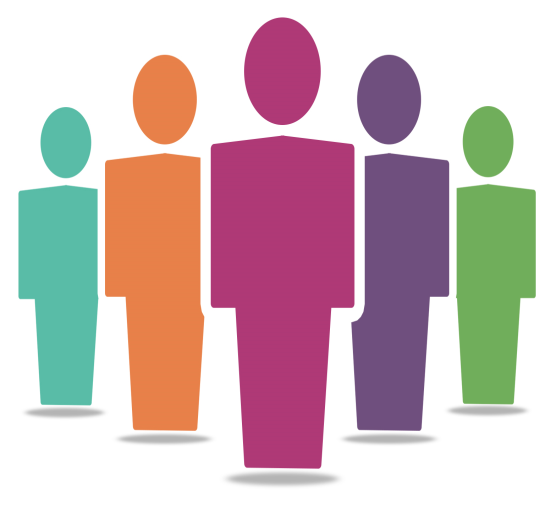 Permakultúra a Albert Schweitzer
Albert Schweitzer – teológ, filozof, lekár, muzikológ, organista, etik,...
Misijná činnosť medzi domorodcami
Nobelova cena za mier
V Afrike z vlastných prostriedkov postavil nemocnicu pre miestnych obyvateľov
Schweitzer hľadal odpoveď na otázku, či by sa mohla nazývať „jeho“ kultúra etickou a či by sa ňou mohla stať
Podľa neho existuje všadeprítomná a prerastajúca vôľa k životu, ktorá je daná všetkým živým organizmom
Dielo Náuka úcty k životu
„Jsem život chtějící žít, uprostřed života chtějícího žít.„
„Etika tedy spočívá v tom, že prožívám naléhavou potřebu mít ke každé životní vůli stejnou úctu jako ke své vlastní. Tím je dán i myšlenkově nutný základní princip mravnosti. Dobré je život uchovávat a podporovat; zlé je život ničit a omezovat.“
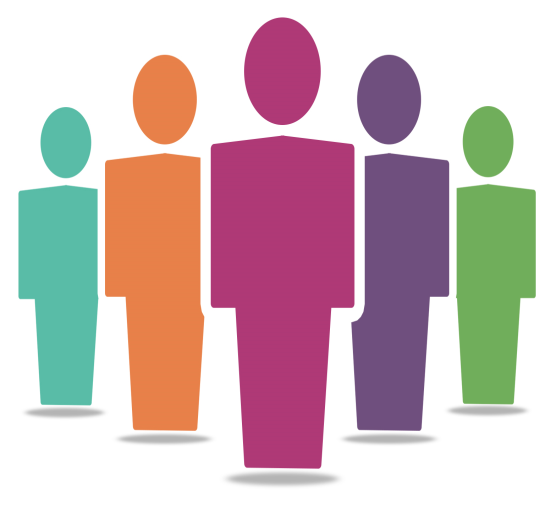 Permakultúra a Albert Schweitzer
Permakultúra – žiť tu a prevziať zodpovednosť za svoj život
Cieľomm permakultúry je vyšiia kvalita života, ktorý by bol spojený s prostredím a šetrný voči prírode.
Starostlivosť o ľudí – pomôcť ľuďom zabezpečiť prístup k zdrojom potrebných pre ich existenciu
Treba začať od seba, ak chceme niečo zmeniť
Za nejvätších protivníov etiky úcty k životu považuje Schweitzer bezmyšlenkovitosť, egoistickú sebazáchovu a spoločnosť. 
Dôležitý vzťah k iným (všetkým) bytostiam, nielen k rodinným príslušníkom
„Pre primitíva má solidarita úzko ohraničený priestor. Obmedzuje sa v širšom zmysle na jeho pokrvné príbuzné, to znamená členy jeho kmeňa, ktorí pre neho znamenajú rodinu vo veľkom.“ 
„Akonáhle človek začne premýšľať o sebe a svojom vzťahu k ostatným uvedomí si, že človek ako taký mu je rovný a že je jeho blížnym. Počas pozvoľného vývoja pozná, že sa kruh jeho zodpovednosti rozširuje, až v sebe zahrnie všetky ľudské bytosti, s ktorými príde do styku.“ (Schweitzer)
Pro etického člověka, tedy toho, který poslouchá na základě úcty k životu příkaz pomáhat všemu živému, je život „svatý sám o sobě.“ (Schweitzer)
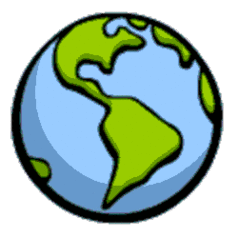 Schweitzer, budhizmus a permakultúra
Budhizmus verí v odplatu dobrých a zlých činov (karma) a učí o kolobehu života. 
Poukazuje na cestu ukončeniu utrpenia, ktoré predstavuje opätovný cyklus znovuzrodenia – kompromis medzi zmyslovými pôžitkami a asketizmom (zdržanlivosť v uspokojovaní potrieb)
Utrpenie v živote je spôsobované túžbou po predmetoch dostupných ľudským zmyslom, najvyšší cieľ – nirvána
Prúdy –panteistické, ateistické aj teistické (nie je náboženstvo, je to  „Cesta“ k dosiahnutiu uvedomenia si reality pravdy o živote)
Budhizmus – zásadný princíp nenásilia
Podľa Schweitzera je však „robenie nenásilia“ ignorantské a egoistické, človek má prevziať zodpovednosť, nie byť iba „nenásilný“
„Indickí učitelia bráhmanismu a džínismu oslavujú, rovnako ako Buddha nenásilie, ktorému hovoria „ahinsa“ a vidia v ňom vznešenú etiku. Avšak takto zmýšľajúca etika je nedokonalá a neúplná. Dovoľuje človeku egoizmus, dovoľuje, aby dbal výhradne na svoje blaho, o ktorého dosiahnutie usiluje pozorovaním nečinnosti, ktorá je v súhlase s pravým poznaním.“ (Schweitzer)
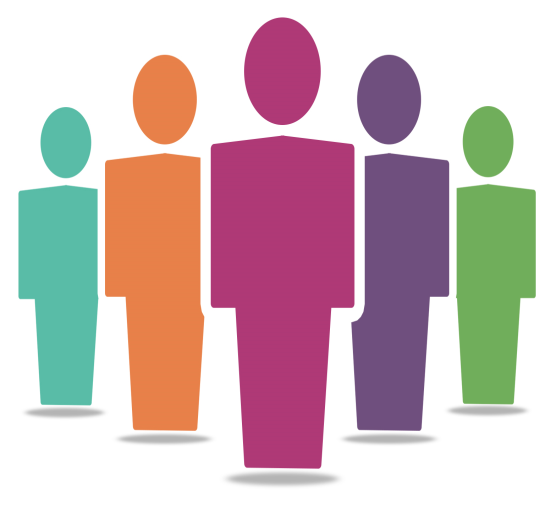 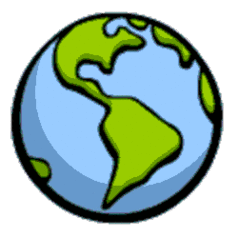 Vegetariánstvo: budhizmus a permakultúra
Dve vetvy budhizmu:
Mäso- áno – ak sami zviera nezabijú alebo nebolo zabité kvôli nim – je to v poriadku. Tiež prijímajú mäso ako almužnu alebo keď im bolo ponúknuté od hostiteľov (platí zásada, že nesmelo byť zabité kvôli nim)
Mäso – nie – striktní vegetariáni argumentujú tým, že jedenie mäsa podporuje priemysel, ktorý vytvára zlo, násilie a smrť
Budha údajne doporučoval nejaké druhy mäsa, zatiaľ čo iné, by sa jesť nemali
Druhá vetva tvrdí, že Budha a komunita okolo neho boli vegetariáni 
Pri permakultúrnom chove nejde len o mäso, ale aj o funkčné využtie ďalších výstupov, ktoré poskytuje chov týchto zvierat a o ich integráciu do ekosystému pozemku (Marek Kvapil)
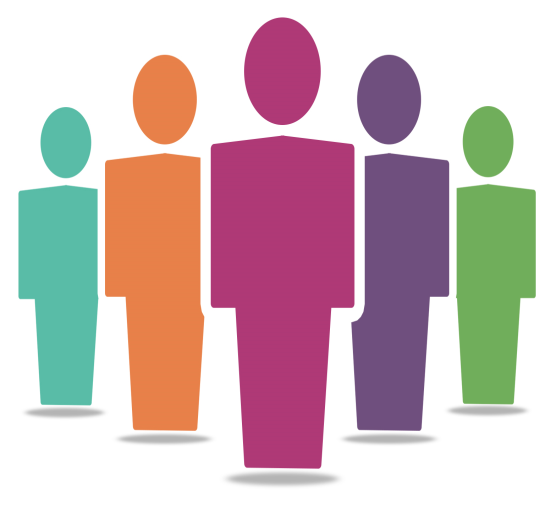 Joga
Joga – filozoficko náboženský smer, meditačná prax a teória
Oslobodenie od hmotnej existencie
Dôležité zdokonalovať telo a zmyslové orgány
Jej praktiky používa aj budhizmus či džinizmus
V rámci zdravia a duchovnej pohody odporúča Holmgren napríklad Jogu
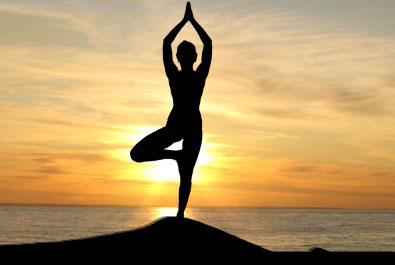 Ďakujem za pozornosť.
Zdroje:
HOLMGREN, David. Permakultura: principy a cesty nad rámec trvalé udržitelnosti. Svojanov: PermaLot, 2006. ISBN 80-239-8125-0.
SCHWEITZER, Albert. Nauka úcty k životu. Praha: DharmaGaia, 1993. ISBN 80-901-2257-4.
http://www.getsemany.cz/
http://www.permakulturacs.cz/ 
http://permakultura.sk/
 http://www.potravinovezahrady.cz/
www.buddhanet.net